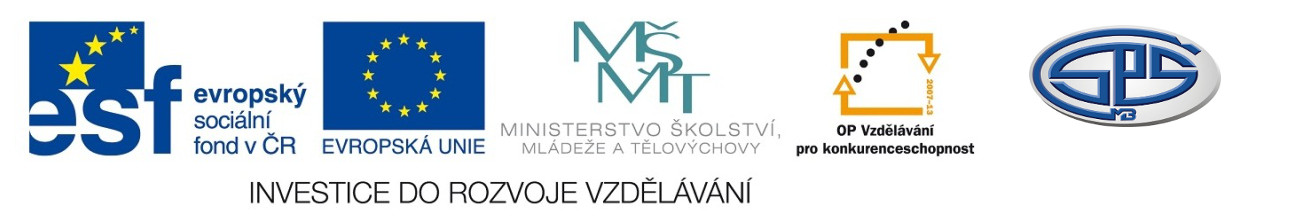 Složení a vlastnosti organických látek 

PaedDr. Ivana Töpferová 


Střední průmyslová škola, Mladá Boleslav, Havlíčkova 456
CZ.1.07/1.5.00/34.0861
MODERNIZACE VÝUKY
Anotace: výuková prezentace v prvním ročníku studia 
Předmět: chemie
Ročník: I. ročník SŠ
Tematický celek: organická chemie a biochemie
Klíčová slova: organická chemie, uhlík, složení a vlastnosti organických látek
Forma: vysvětlování a demonstrace
Datum vytvoření: 24. 2. 2013
Organická chemie
část chemie, která studuje organické sloučeniny, jejich vlastnosti, přípravu a použití
Organické látky
stavební materiál živých organismů, vznikají
  v nich, přeměňují se a odbourávají
 
složky naší potravy

zdroje energie doma i v průmyslu

základ různých výrobků a používaných materiálů

získávají se z přírodních zdrojů nebo jsou vyráběny uměle
Organické látky
Uveďte příklady organických látek, které používáte v běžném životě nebo které jsou například obsaženy ve vašem těle.
Bílkoviny, lipidy, sacharidy, vitamíny, enzymy, plasty, syntetická vlákna, pohonné hmoty, prací prostředky, …
Odhadněte, kolik je v současné době známo organických sloučenin (izolovaných v přírodě i uměle připravených)?
Asi 20 milionů.
Organické látky - dnes
= používají se v řadě oborů:
elektronika = polovodiče 
textilní průmysl = syntetická vlákna
lékařství, farmacie = léky, umělé cévy, kloubní náhrady, …
strojírenství, stavebnictví, doprava = plasty jako konstrukční materiály, pohonné hmoty, barviva, …
zemědělství, potravinářství = prostředky na hubení škůdců, vitamíny, konzervanty, umělá sladidla, dochucovadla potravin, …
drogerie = prací prostředky, kosmetické přípravky, …
Organické látky
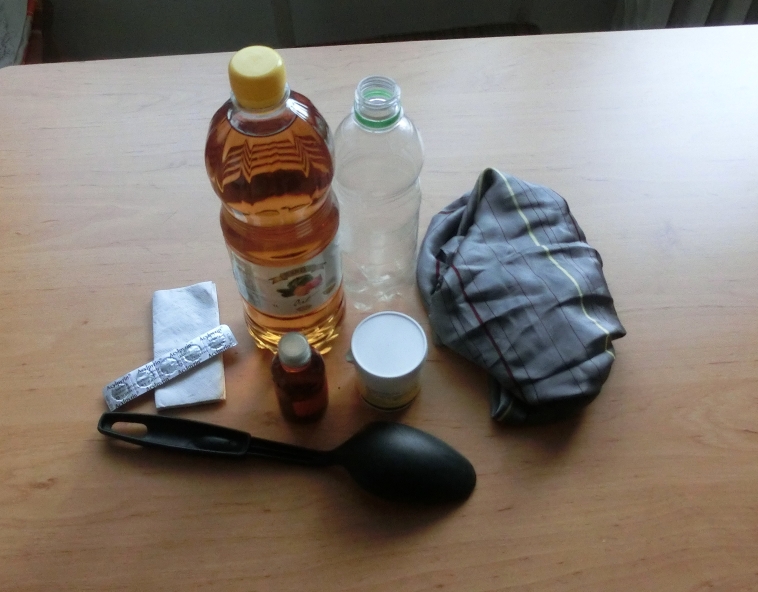 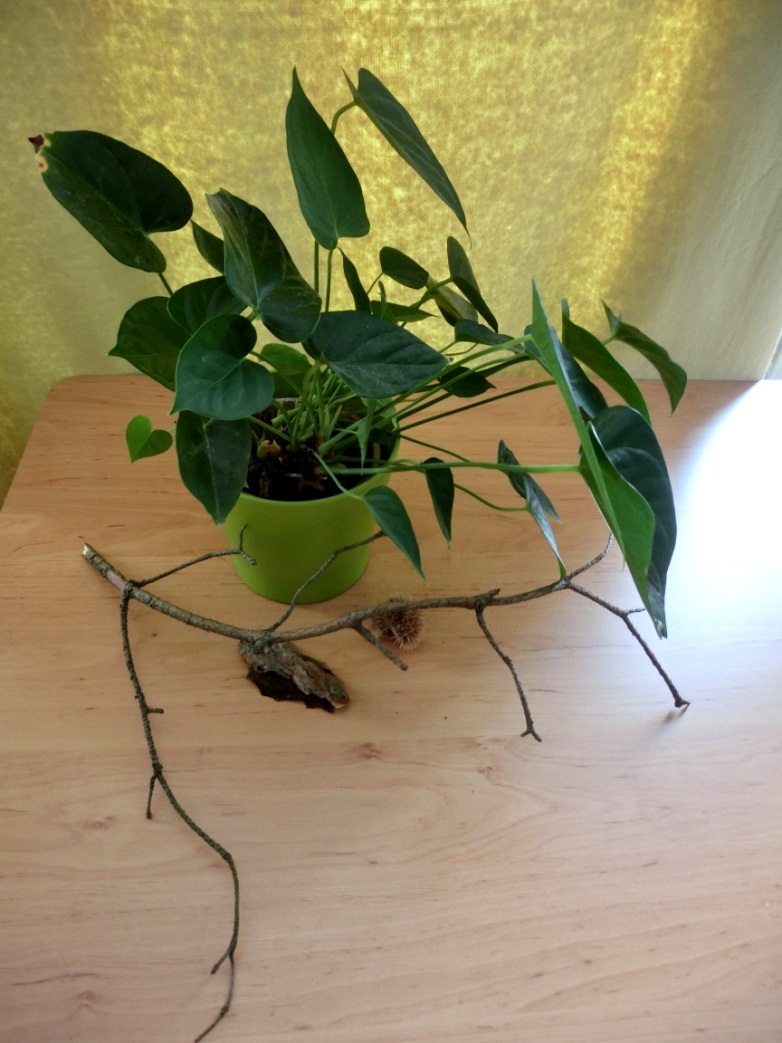 Obr. 1, 2 Organické látky přírodní a uměle vyrobené
Zdroje organických sloučenin
Neobnovitelné zdroje:
 uhlí
 ropa
 zemní plyn
Obnovitelné suroviny: 
 biomasa
Syntetická výroba: 
 hlavní suroviny:
   = oxid uhelnatý a vodík
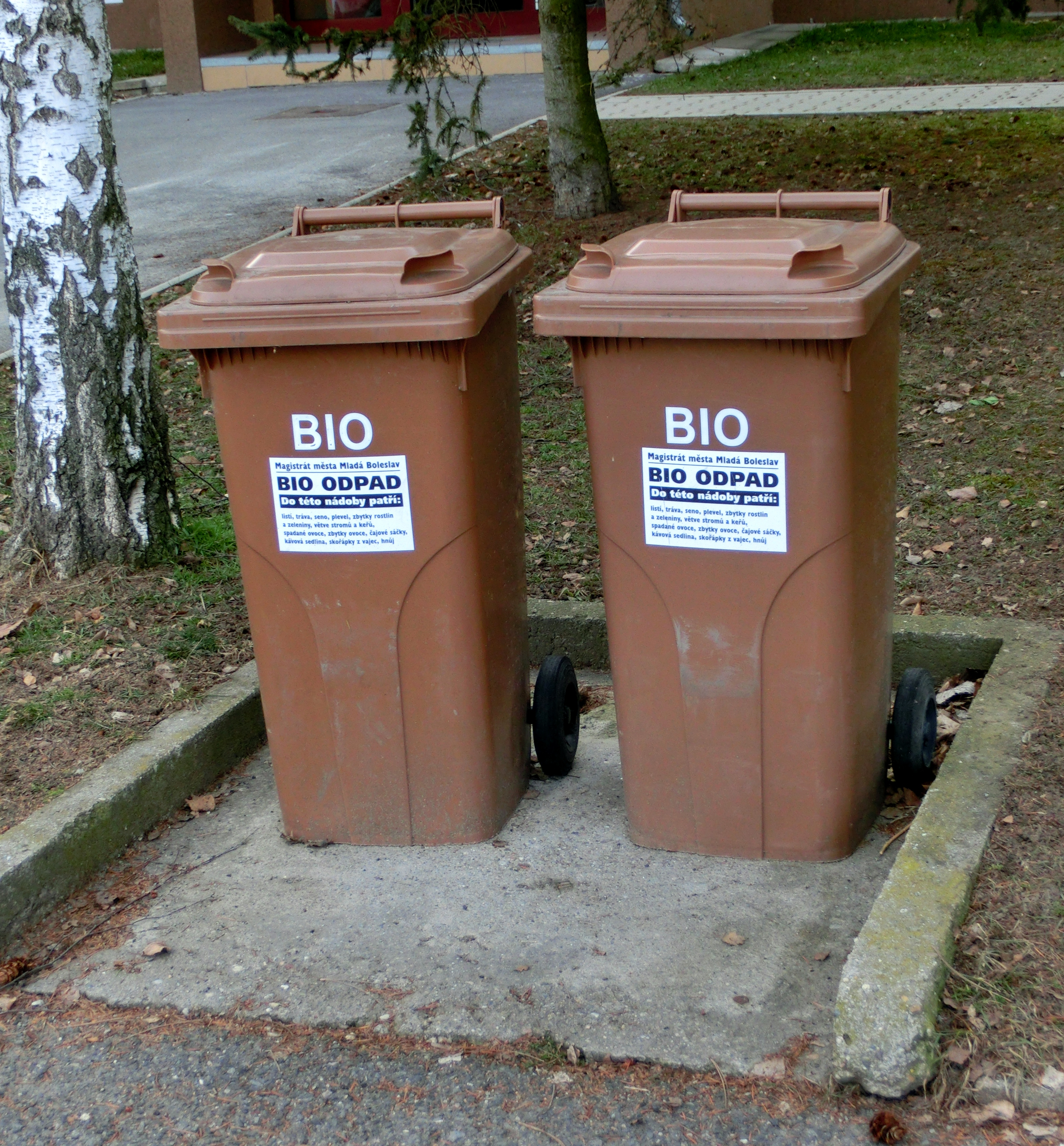 Obr. 3 Kontejnery na biomasu
Wöhlerova syntéza
Wöhler vyrobil organickou látku močovinu zahříváním anorganické látky kyanatanu amonného v roce 1828: 
NH4OCN       t        CO(NH2)2

- močovina byla první organickou sloučeninou    vyrobenou čistě z anorganických látek

- vyvrátil názor, že organické látky vznikají pouze      působením „životní síly”
Složení organických látek
uhlík  95%
vodík

Důkaz uhlíku a vodíku
 
dusík
kyslík

halogeny – spíše v uměle připravených
síra, fosfor, hořčík, železo
Složení organických látek
Důkaz atomů uhlíku a vodíku v organické látce
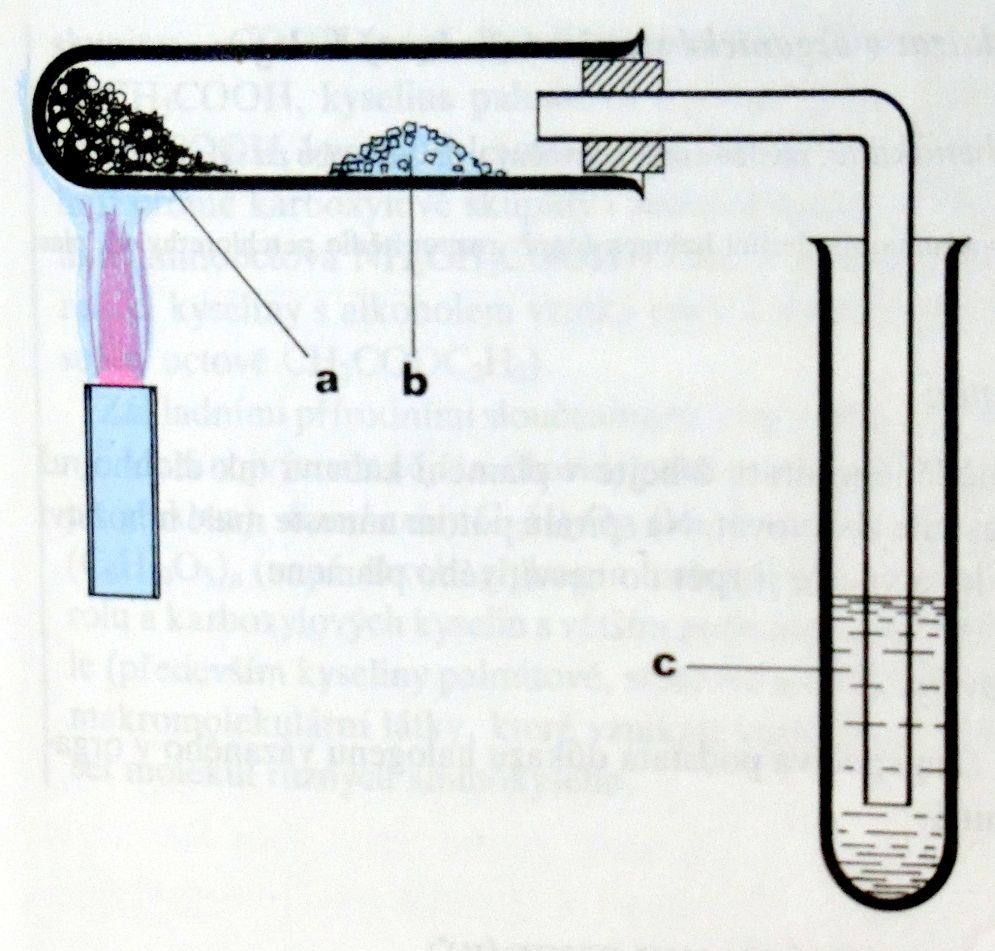 Obr. 4 
a – směs organické látky a        oxidu měďnatého
b – bezvodý síran měďnatý
c – roztok hydroxidu      vápenatého
Uhlík
elektronový obal – 4 valenční elektrony
atom je čtyřvazný
atomy se spojují čtyřmi kovalentními vazbami (jednoduchými, dvojnými nebo trojnými) mezi sebou nebo s jinými atomy do řetězců a cyklů různého uspořádání v prostoru
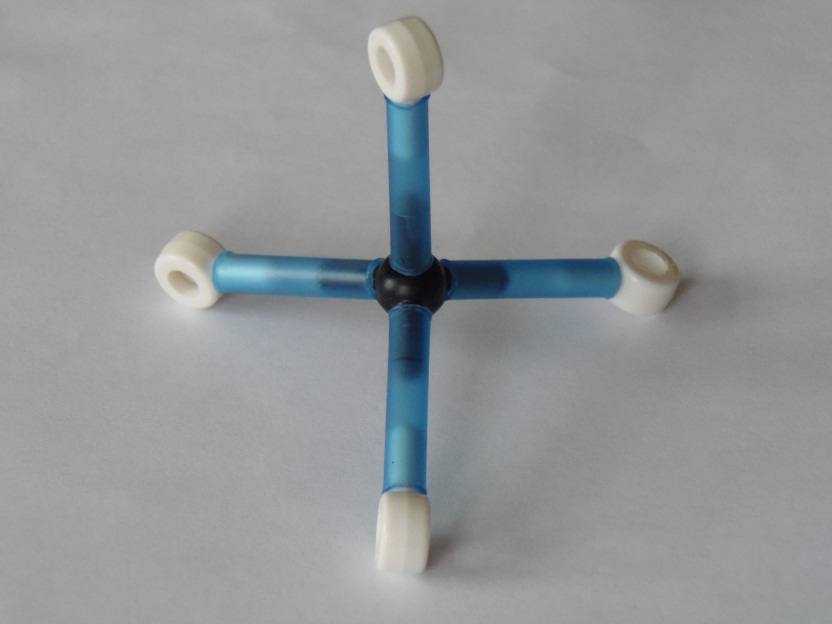 Obr. 5 Model methanu
Vlastnosti organických sloučenin
málo rozpustné ve vodě
rozpustné v organických rozpouštědlech
těkavé (nízká teplota tání i varu)
teplem se lehce rozkládají
jsou hořlavé
jejich roztoky nevedou elektrický proud
citlivější na teplo a světlo
reakce jsou často pomalé
často toxické, žíravé
nebezpečné pro zdraví, korozivní
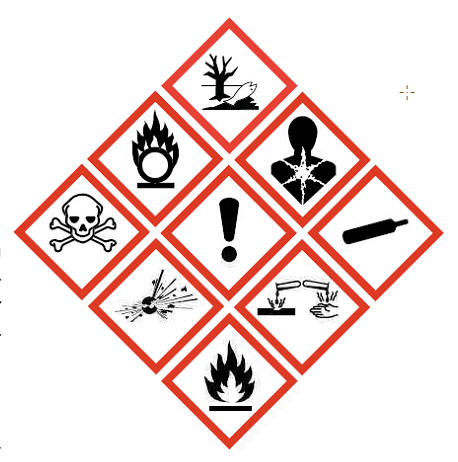 Obr. 6 Výstražné symboly informující 
o nebezpečnosti chemických látek
Organické sloučeniny
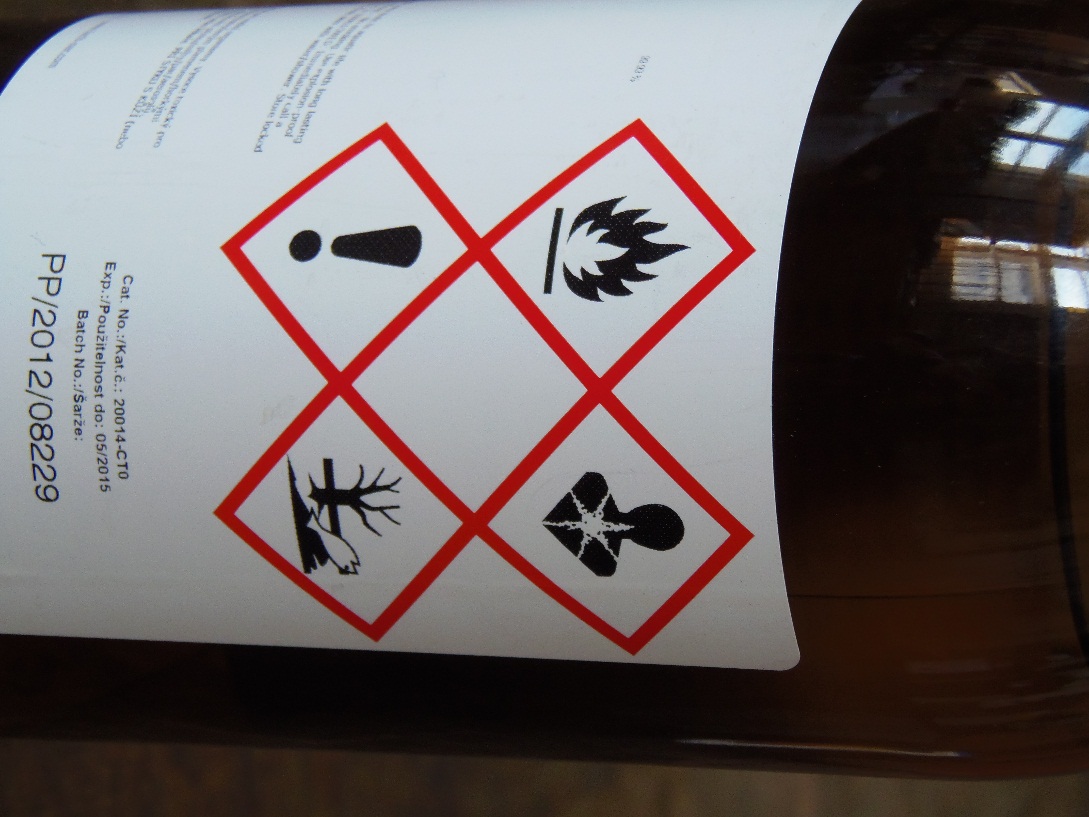 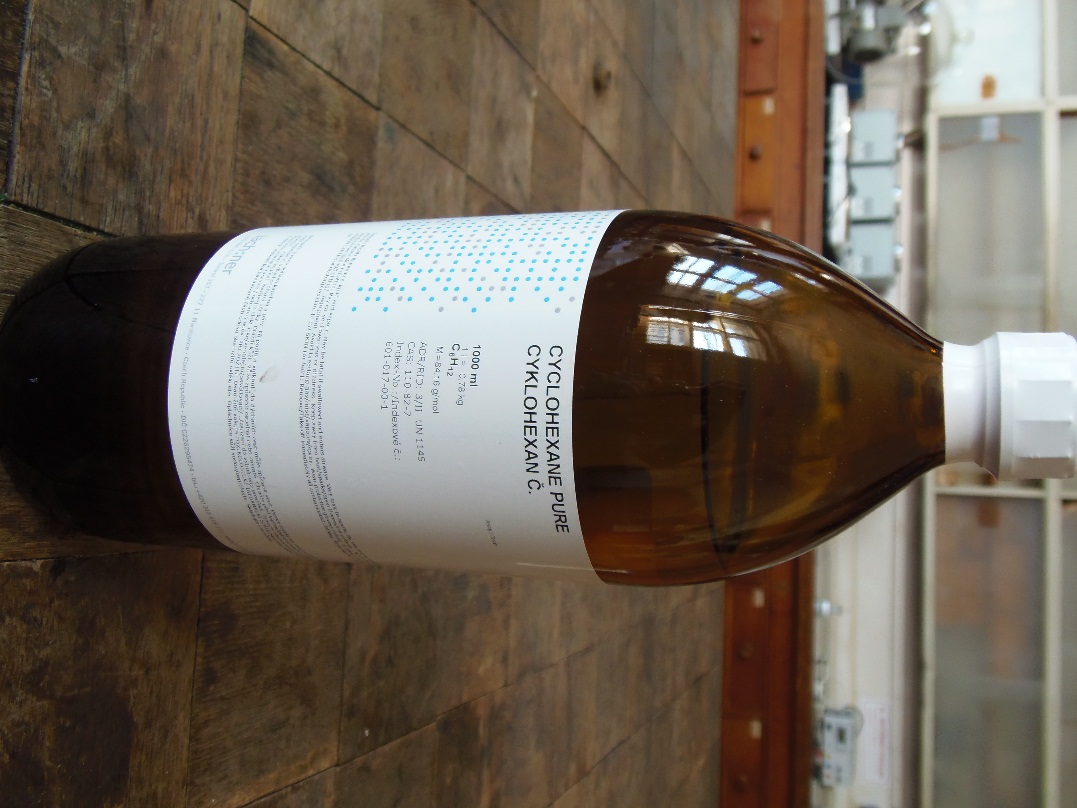 Obr. 7, 8  Láhev cyklohexanu
Seznam obrázků:
Obr. 1, 2, 3, 4, 5, 7, 8 foto: Ivana Töpferová
Obr. 6 Výstražné symboly informující o nebezpečnosti chemických látek. Zdroj: Nařízení (ES) č. 1272/2008 o klasifikaci, označování a balení látek a směsí (nařízení CLP) [online]. [vid. 2.1.2013]. Dostupné z: https://osha.europa.eu/en/topics/ds/materials/new-old-clp-pictograms-magnified.
Použité zdroje:
ŠIBOR, J., PLUCKOVÁ, I., MACH, J. Chemie pro 9. ročník. Úvod do obecné a organické chemie, biochemie a dalších chemických oborů. Brno: NOVÁ ŠKOLA, s.r.o., 2011. ISBN 978-80-7289-282-
BANÝR, J., BENEŠ, P. A KOLEKTIV. Chemie pro střední školy. Praha: SPN, a.s., 1995. ISBN 80-85937-11-5.
Čtrnáctová, H., KOLÁŘ, K., SVOBODOVÁ, M., ZEMÁNEK, F. Přehled chemie pro základní školy. Praha: SPN a.s. , 2006. ISBN 80-7235-260-1.